Title of Poster
Your Name
Organization Name
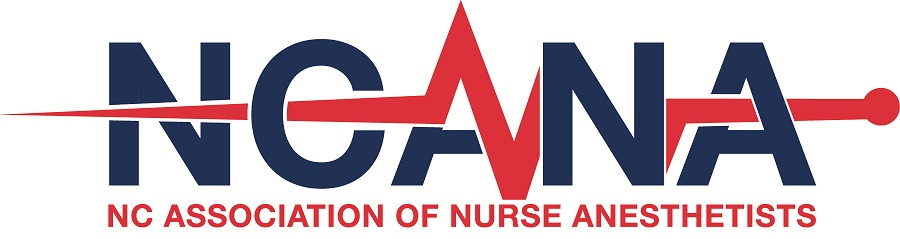 Background
Methods
Discussion
Results
Aliquam sit amet arcu pretium turpis ultrices feugiat non eget dolor. Vivamus tempus orci non magna placerat, nec ornare sapien posuere.
Lorem ipsum dolor sit amet, consectetur adipiscing elit. Nullam leo dui, posuere sit amet dolor eget, aliquet molestie turpis. Praesent nibh neque, tristique ut est at, finibus gravida.

Aliquam a dapibus risus.
Vivamus leo dui, laoreet sit amet ipsum eu, ultrices dapibus odio.
Duis mollis tincidunt lorem, non congue mauris sagittis ac.
Lorem ipsum dolor sit amet, consectetur adipiscing elit. Nullam leo dui, posuere sit amet dolor eget, aliquet molestie turpis. 

Praesent nibh neque, tristique ut est at, finibus gravida neque.
Sed blandit molestie libero. Integer tempus nibh ac augue commodo, sit amet feugiat erat lacinia. 
Duis convallis, mi congue commodo mattis, nunc metus lacinia est, vitae rhoncus est nulla non ante.

Morbi consectetur dolor id tellus rutrum, eu mollis enim dictum. 

Aliquam elementum aliquet velit sed auctor. 
Donec sollicitudin maximus commodo. Donec fermentum magna eu orci maximus, quis tempus arcu ultricies.
Vivamus consectetur velit quis varius mattis. Donec sit amet porttitor purus. Orci varius natoque penatibus et magnis dis parturient montes, nascetur ridiculus mus. 

Suspendisse lacus turpis, feugiat sed convallis ut, placerat vitae nunc. Cras eu vestibulum nisl. Sed posuere vehicula diam sed luctus. Vestibulum efficitur magna vel nulla pharetra tincidunt. Nullam ullamcorper arcu venenatis suscipit sagittis.
Donec at semper libero, at dignissim justo. Maecenas tempus leo quis velit malesuada porttitor. Praesent et rhoncus sem. Aliquam a dapibus risus. Vivamus leo dui, laoreet sit amet ipsum eu, ultrices dapibus odio.
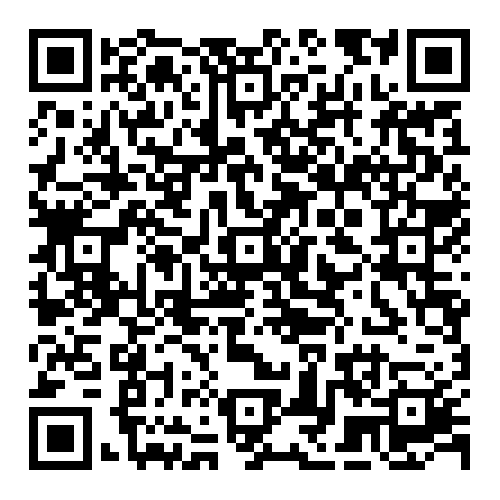 References